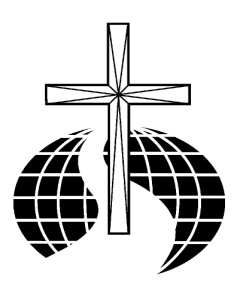 渥太華生命河靈糧堂
Ottawa River of life Christian Church
主日崇拜
Sunday Service
請預備我們的心來敬拜 神
Let’s prepare our hearts to worship God
崇拜時﹐請將手機關閉
Please turn off your cell phone
我 愿 意
2015年11月8日
主日崇拜
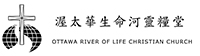 敞开心不停赞美
生命河灵粮堂
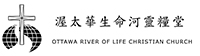 敞开心不停赞美
我走到神的祭壇
到我最喜樂的神那裡神啊 我的神
我要唱詩讚美祢
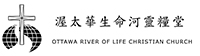 敞开心不停赞美
祢的慈愛高及諸天 祢的信實上達穹蒼祢的救恩
將我安置在高處
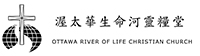 敞开心不停赞美
我向祢敞開心
毫無保留
照我本相來到祢面前迴轉成為小孩樣式 呼喊 阿爸父 我愛祢
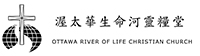 敞开心不停赞美
我向祢敞開心
毫無保留
將榮耀頌讚都歸給祢在祢面前歡喜快樂 不停讚美
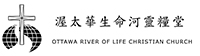 敞开心不停赞美
在祢面前歡喜快樂

不停讚美
不停讚美
不停讚美
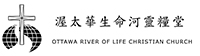 敞开心不停赞美
爱我的天父
约书亚乐团
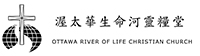 爱我的天父
有位愛我的天父
祂永不放棄我祂愛的同在使我完全我深知祂顧念著我
我知祂顧念著我
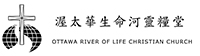 爱我的天父
在許多危難時刻
在流淚的過程祢永不離開或丟棄我我深知祢顧念著我
我知祢顧念著我
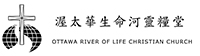 爱我的天父
吸引我貼近祢心
擁抱在祢懷裡我愛祢我的天父
祢是我的一切
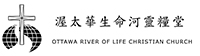 爱我的天父
祢是我的一切
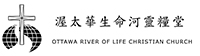 爱我的天父
深 深 爱 祢
讚美之泉
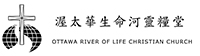 深深爱祢
我生命中
最渴望的一件事
切慕祢
单单寻求祢
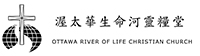 深深爱祢
用我全心全意
用我全力爱祢
敬拜祢让祢荣耀
充满全地
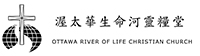 深深爱祢
深深爱祢耶稣
深深爱祢耶稣
我爱祢
超越生命中一切
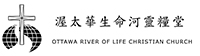 深深爱祢
深深爱祢耶稣
深深爱祢耶稣

哦 我爱祢 耶稣
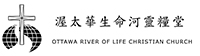 深深爱祢
哦 我爱祢 耶稣
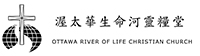 深深爱祢
爱，我愿意
赞美之泉歌曲
爱，我愿意
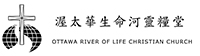 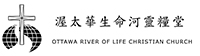 我願意降服
我願意降服

在祢愛的懷抱中
我願意降服
爱，我愿意
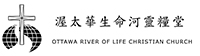 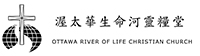 祢是我的主
祢是我的主

永遠在祢懷抱中
祢是我祢是我的主
爱，我愿意
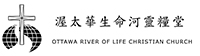 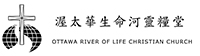 永遠在祢懷抱中
祢是我祢是我的主
爱，我愿意
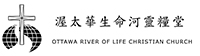 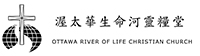 再次将我更新
小羊诗歌
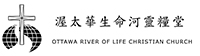 再次将我更新
主 我再次 到祢跟前
澆奠我向祢的愛
世上一切都屬虛幻
唯有祢永遠真實
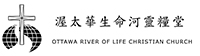 再次将我更新
破碎的夢 榮耀冠冕
全擺在祢寶座前
用我淚水來洗祢的腳
唯祢能洗我心靈
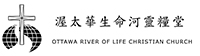 再次将我更新
主 我要敬拜 稱謝祢 祢是道路 真理 生命
每當我回轉歸向祢
祢再次將我更新
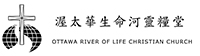 再次将我更新
人算什麼 祢竟眷顧 離天家降生塵世
流血捨身為將我贖回 永遠歸祢所愛
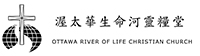 再次将我更新
主 我要敬拜 稱謝祢 祢是道路 真理 生命
每當我回轉歸向祢
祢再次將我更新
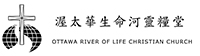 再次将我更新
每當我回轉歸向祢
祢再次將我更新
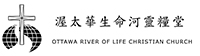 再次将我更新
神机会的风
生命河灵粮堂
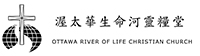 神机会的风
神造万物
各按其时 成为美好凡事都有定期
天下万物 都有定时
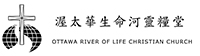 神机会的风
让我敏锐于神工作的时候愿你旨意完全彰显打开我双眼看见你的作为崭新的机会正敞开
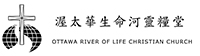 神机会的风
当神机会的风吹起
主带领我乘风破浪在生命每个转弯处
都经历突破大能和恩典
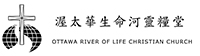 神机会的风
当神机会的风吹起
主带领我乘风破浪在生命每个季节中
坚持信靠跟随我主
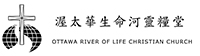 神机会的风
在生命每个季节中
坚持信靠跟随我主
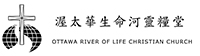 神机会的风
歡迎 Warm Welcome
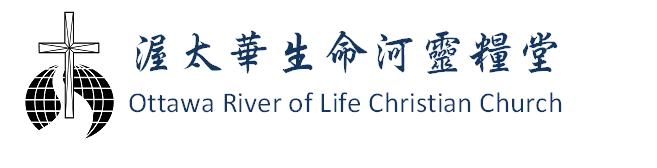 青少年獻詩 Youth Band
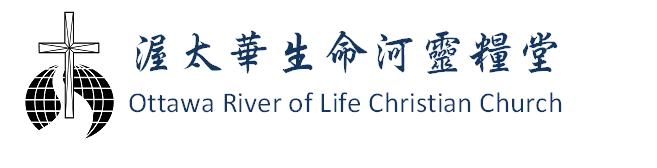 【Forever Reign】
You are good, You are good
When there's nothing good in me
You are love, You are love
On display for all to see
You are light, You are light
When the darkness closes in
You are hope, You are hope
You have covered all my sin
1/6
©INGRAM, JASON / MORGAN, RUBEN
【Forever Reign】
You are peace, You are peace
When my fear is crippling
You are true, You are true
Even in my wandering
You are joy, You are joy
You're the reason that I sing
You are life, You are life,
In You death has lost its sting
2/6
©INGRAM, JASON / MORGAN, RUBEN
【Forever Reign】
Oh, I'm running to Your arms,
I'm running to Your arms.
The riches of Your love
Will always be enough
Nothing compares to Your embrace
Light of the world forever reign
3/6
©INGRAM, JASON / MORGAN, RUBEN
【Forever Reign】
You are more, You are more
Than my words will ever say
You are Lord, You are Lord
All creation will proclaim
You are here, You are here
In Your presence I'm made whole
You are God, You are God
Of all else I'm letting go
4/6
©INGRAM, JASON / MORGAN, RUBEN
【Forever Reign】
Oh, I'm running to Your arms
I'm running to Your arms
The riches of Your love
Will always be enough
Nothing compares to Your embrace
Light of the world forever reign
5/6
©INGRAM, JASON / MORGAN, RUBEN
【Forever Reign】
My heart will sing
no other Name
Jesus, Jesus

Oh, I'm running to Your arms
I'm running to Your arms
The riches of Your love
Will always be enough



Read more: Hillsong - Forever Reign Lyrics | MetroLyrics
6/6
©INGRAM, JASON / MORGAN, RUBEN
聖餐
兒童信息 Children’s Messege
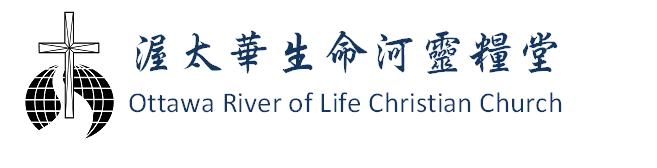 Devotional:
Ottawa River of Life Christian Church
Christian Living: Anger
Ephesians 4:26
November 8, 2015
Small Skit: Anger
Anger?
Reasons we get Angry:
Lack of Control
Unmet Expectation or hope
We are scared/fear
Expect the worst
Unable to accept consequences
Pessimistic/Negative
We deserve punishment
Notice anything??
This was the same list that was on last week for worry.
Anger is like Chocolate coating
We think it is good when really it is not.

Anger is secondary to the primary emotion it hides.

Anger hides: Fear/worry, Sadness, Pain, Loneliness

Anger seems cool, but it is not and is hurtful to others and ourselves
Bible says…
Ephesians 4:26-27 says
 26 “In your anger do not sin”[d]:Do not let the sun go down while you are still angry, 27 and do not give the devil a foothold. 

以 弗 所 書 4 (CUV)
26 生 氣 卻 不 要 犯 罪 ； 不 可 含 怒 到 日 落 ，
27 也 不 可 給 魔 鬼 留 地 步
報告 Announcement
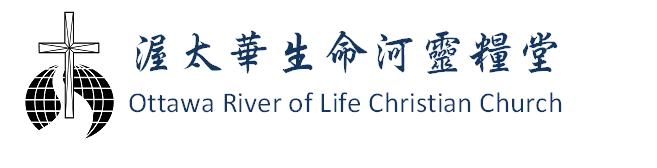 1、張牧師11月10-21日在中國短宣，其間教會事務請聯繫林芳鈺姊妹。

2、11月8日下午5-8時，小組長同工月會在教會（3272 Steeple Hill Crescent），請小組長和教會同工准時參加。

3、11月28月早10時一下午5時，教會舉辦經歷神營會，講員：Mike Pierce，地點：3272 Steeple Hill Cres. 歡迎弟兄姊妹預留時間參加。請向芳鈺姊妹報名。

4、12月24日將有洗禮，有意參加洗禮的弟兄姊妹請向師母報名。洗禮班22日開課。
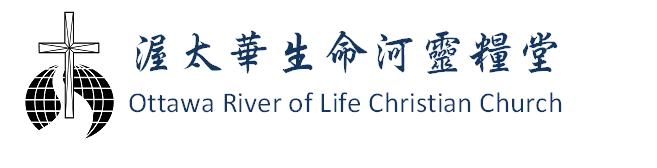 以奉獻敬拜神 Offering to Worship God
“少种的少收，多种的多收，这话是真的。各人要随本心所酌定的，不要作难，不要勉强，因为捐得乐意的人是神所喜爱的。神能将各样的恩惠多多的加给你们，使你们凡事常常充足，能多行各样善事。【林後 9:6~8】
奉獻抬頭請寫 Pls Make Check Payable to : “OROLCC” 
為方便發放免稅收據﹐請在奉獻信封清楚填寫您的英文姓名及地址
請將奉獻放在奉獻袋

若您尚未明白奉獻意義，請勿勉強。請將奉獻袋傳過。
歡迎您繼續和我們一起崇拜。

願神賜福 May God bless!
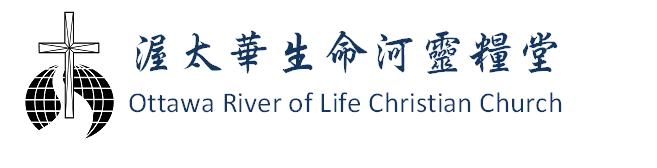 [Speaker Notes: Youth Band hymn presentation]
信心的凱旋
【路1: 76～79】


龔明悌姊妹
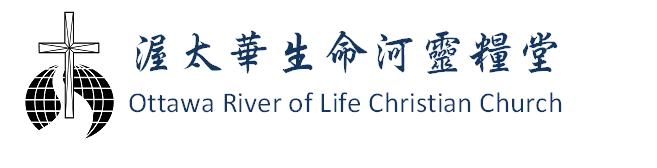 職場宣教 II / Mission in the Work Place II
   - 信心的凱旋 /  Triumph of faith

路加福音 1:76-79
叫他的百姓因罪得赦、就知道救恩。to give his people the knowledge of salvation through the forgiveness of their sins,
因我們　神憐憫的心腸、叫清晨的日光從高天臨到我們、because of the tender mercy of our God, by which the rising sun will come to us from heaven
要照亮坐在黑暗中死蔭裡的人，把我們的腳引到平安的路上。to shine on those living in darkness and in the shadow of death, to guide our feet into the path of peace." 」
第一, 他從母腹裡就被聖靈充滿 / he was filled with the Holy Spirit even from birth.
第二, 他是在拿細耳人的誓願和訓練下長大的 / a vow of separation to the LORD as a Nazirite.
第三, 真誠的謙卑 / Genuine humility. 
They asked him, "Then who are you? Are you Elijah?" He said,  "I am not.“
 "Are you the Prophet?" He answered, "No." Finally they said, "Who are you?
 Give us an answer to take back to those who sent us. What do you say about yourself?
“ John replied in the words of Isaiah the prophet, "I am the voice of one calling 
in the desert, 'Make straight the way for the Lord.'“   (John 1:21 -25)
第四, 在約翰沒有出生以前, 天使就告訴撒迦利亞和以利沙伯- 約翰被指定充當這前鋒的重要職務，預備主的道。 Angel said to Zechariah and Elizabeth, You will have a son, name John.  He will go on before the Lord to prepare the way for the LORD.
「先鋒」有三種責任 / 
                    Path-breaker’s responsibilities：
1) 開路 (Straighten a way)。
2) 預備道路 (prepare a way)。
3) 自己閃到一邊 (Stay away to the curb)。
約翰的傳道工作 / John's ministry 
	
     主耶穌的洗禮在約翰傳道的事業中是個
   分水嶺。/ John’s preaching is different from before and after the Baptism of the Lord Jesus.

      之前 : 「悔改受洗。」
      Before:  “Repent and Baptize”
      之後 (next day):「看哪,神的羔羊。」
   After:   "Look, the Lamb of God!"
所獲得的讚賞 / Appreciation Obtained
1.人的讚賞/Appreciation from People
    「約翰一件神蹟都沒行過。但約翰指看這人所說的一切話都是真的」 〔約10:41〕
   ‘"Though John never performed a miraculous sign, 
           all that John said about this man was true."  
                                                                        (John 10:41)
  
     「在那裹信耶穌的人就多了。」〔約10:42〕
      〝And in that place many believed in Jesus. 〞
                                                                     (John 10:42)
2.主的讚賞/Appreciation from Jesus

   A.主讚賞他的品格/ his character 

   B.主大大讚賞他的先知工作
                   /Prophets work
   C.如火般的見證/flaming testimony 
        「約翰是點着的明燈」
       〝John was a lamp that burned and gave light .〞
                                                        〔John 5:35〕
Wendell Philips –

「有人一生患得患失，到頭來沒沒無聞而終；有人捨己忘我卻永存不朽。」
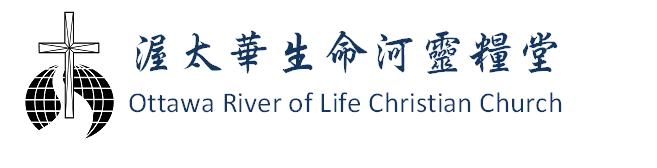 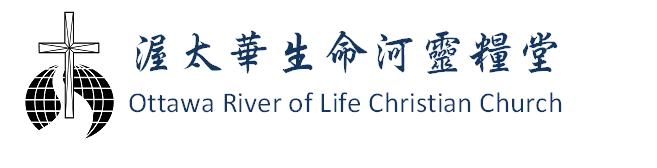 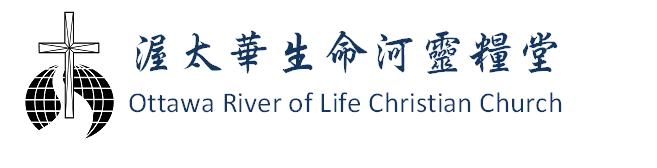 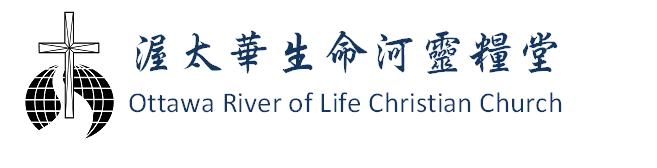 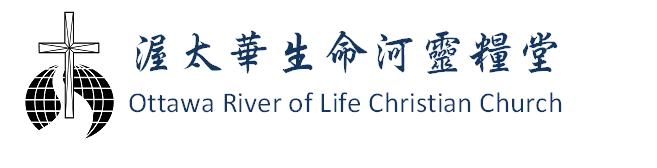 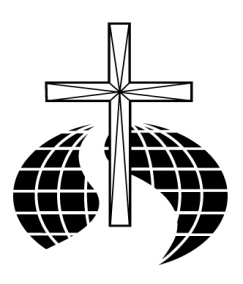 渥太華生命河靈糧堂
Ottawa River of life Christian Church
下周主日崇拜（11月15日）

上午10:00 在 2200 Benjamin Ave
下午1:00 在 317 Chapel St


平安，願神賜福你！